WELCOME
Prayer
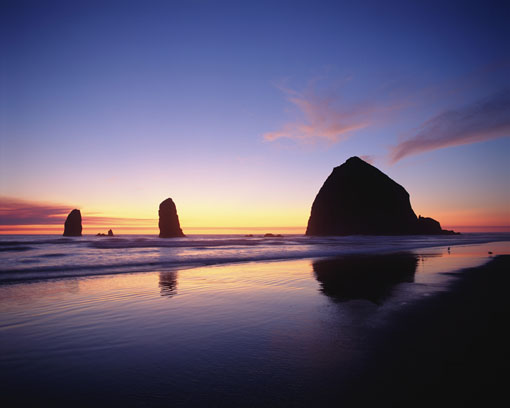 REVIEW of what’s happened so far.
vocation through baptism
 Living a Life that matters
Lay Associations – The story of what has happened so far worldwide
Called to Holiness
 Canonisation of Eugene.
 Maintaining connections to the Oblates
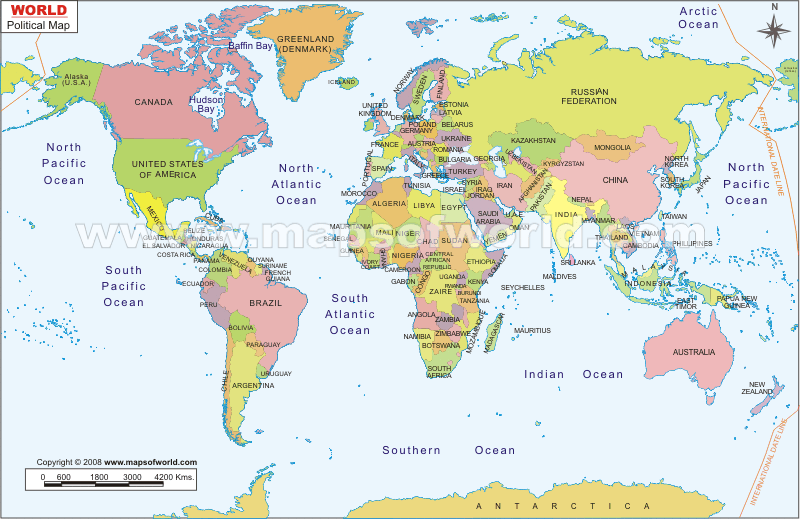 Worldwide interest
Rule 37a
Lay people share in the charism of St. Eugene…
Communion and reciprocity.

Gather in associations.
Lay associates at Chapters since 1998
2010
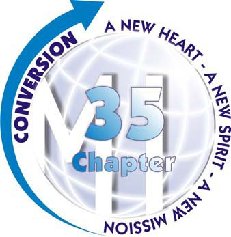 Two Congresses
Aix-en-Provence ( 1996)
Rome (2007)
Identity of Lay Associates
The Identity statement – Congress (1996)
How the development is foreseen
Movement from dependence to partnership.
Move from being co-operators to being fellow disciples
Fr. William Steckling OMI’s 4 aspects
A clear identity..
  A solid spiritual life…
  A community….
  A Mission…
Brainstorm “Friendship
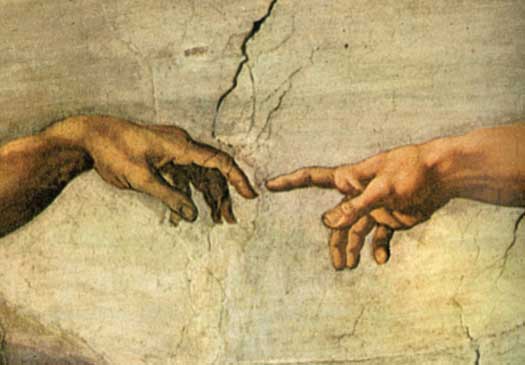 Exploring  “The Identity of Lay Associates”
IMPASSIONED FOR CHRIST
The way forward in the Anglo-Irish Province
The invitation to join
Date of next meeting –
7pm for 7.15pm – 8.30pm